Εκπαιδευτική Ενότητα 8
Κριτήρια αξιολόγησης του Ελληνικού εργαλείου SΝTool - Κλίμακα Γειτονιάς
Γ.1.4  - ΗΛΕΚΤΡΙΚΗ ΕΝΕΡΓΕΙΑ
Βλέπε Β.1.3 για την Κλίμακα Κτιρίου
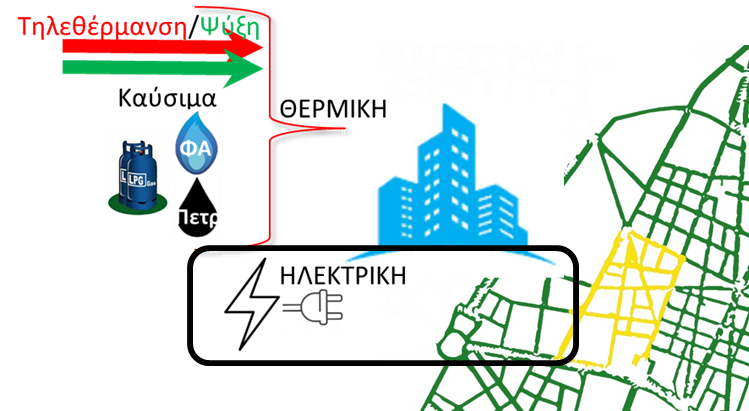 2
Γ.1.4  - ΗΛΕΚΤΡΙΚΗ ΕΝΕΡΓΕΙΑ
ΓΕΝΙΚΕΣ ΠΛΗΡΟΦΟΡΙΕΣ
ΤΡΙΤΟΓΕΝΗΣ
ΚΑΤΟΙΚΙΕΣ
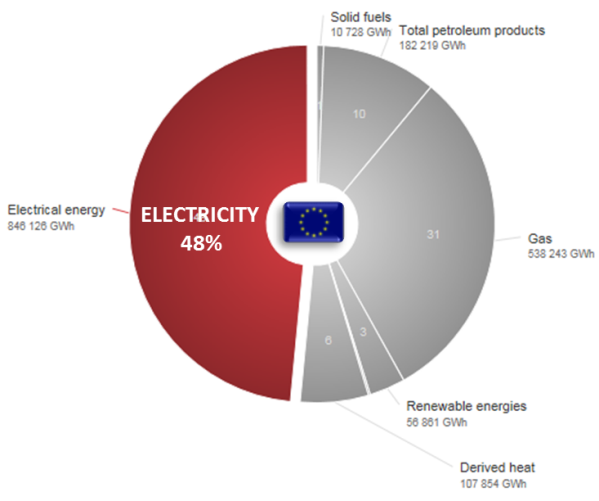 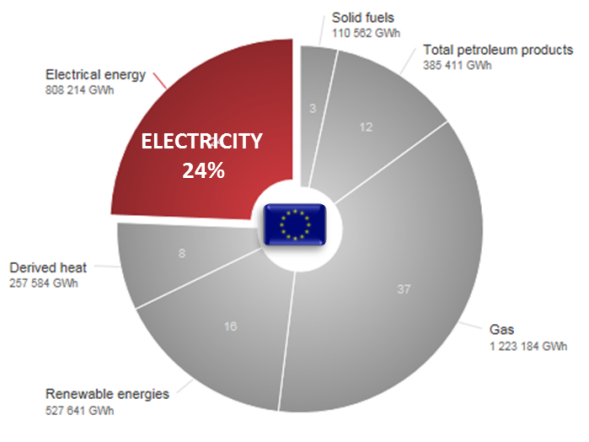 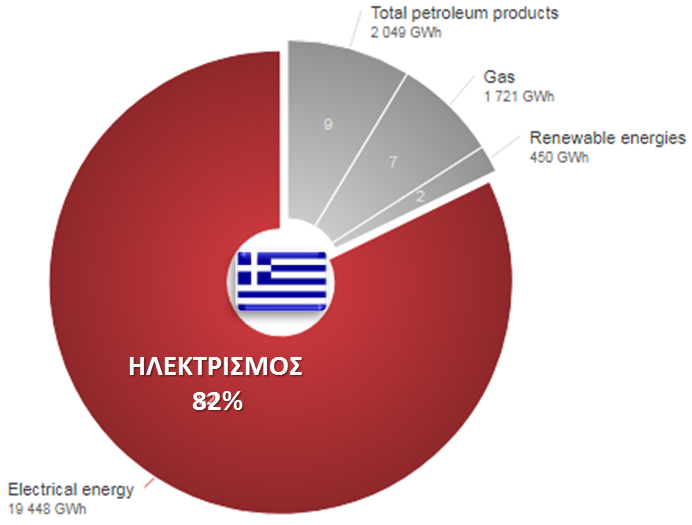 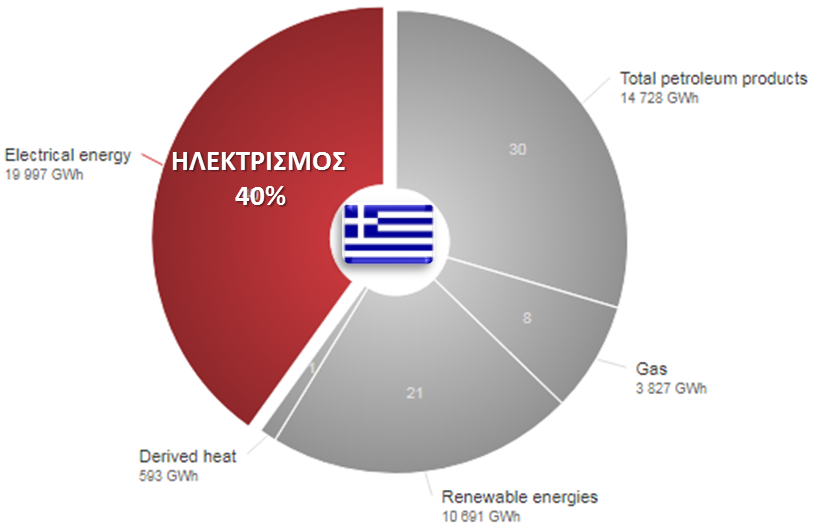 Πηγή: Eurostat
Πηγή: Eurostat
3
Γ.1.4  - ΗΛΕΚΤΡΙΚΗ ΕΝΕΡΓΕΙΑ
ΣΚΟΠΟΣ
Ελαχιστοποίηση της συνολικής χρήσης ηλεκτρικής ενέργειας στα κτίρια και την περιοχή.
Ηλεκτροπαραγωγή από ΑΠΕ
«Πράσινη ενέργεια»
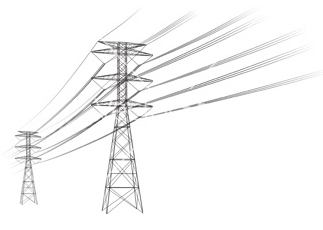 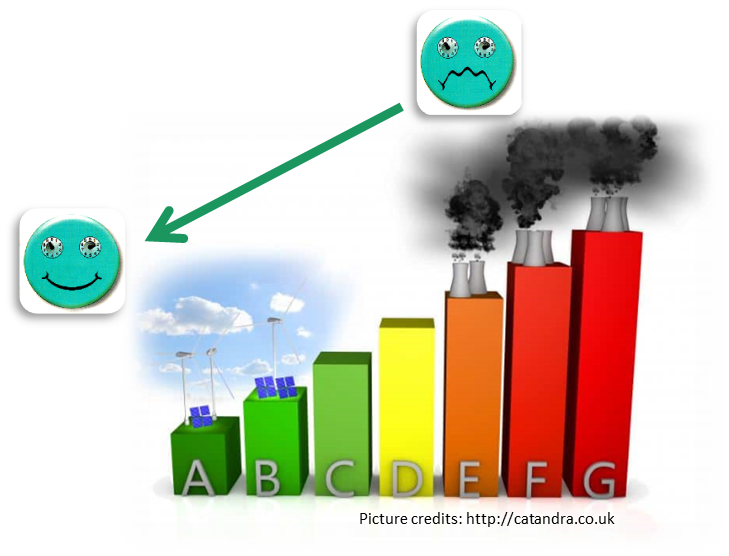 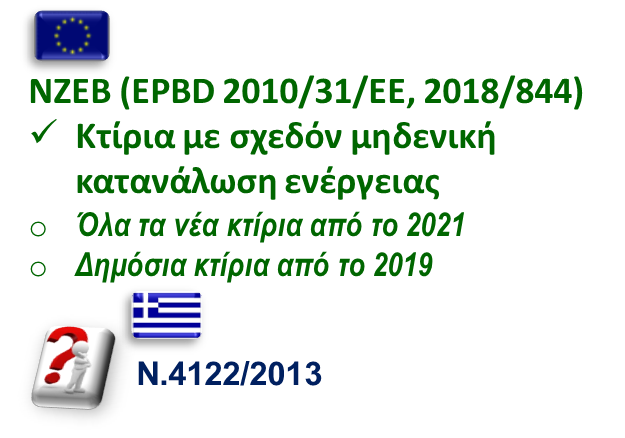 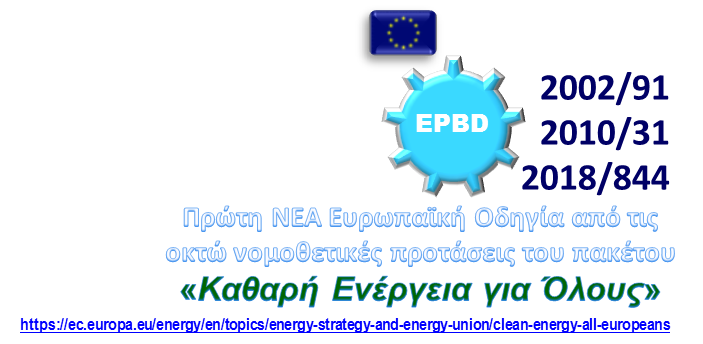 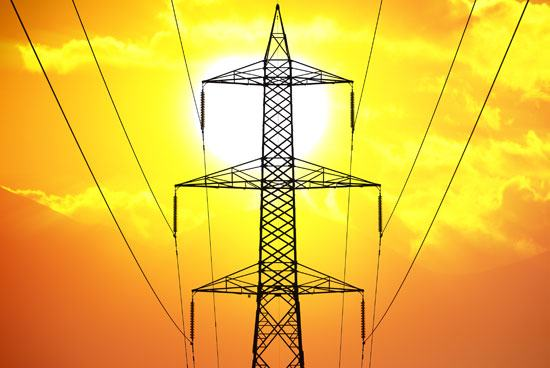 4
Γ.1.4  - ΗΛΕΚΤΡΙΚΗ ΕΝΕΡΓΕΙΑ
ΜΕΘΟΔΟΛΟΓΙΑ ΑΞΙΟΛΟΓΗΣΗΣ - ΠΕΡΙΓΡΑΦΗ

Ο δείκτης επίδοσης εκφράζει τη χρήση ηλεκτρικής ενέργειας για τη λειτουργία των κτιρίων.
Γενικά, η χρήση της ενέργειας για τη λειτουργία των κτιρίων αντιπροσωπεύει το μεγαλύτερο ποσοστό της ενέργειας που καταναλώνεται στον κύκλο ζωής των κτιρίων για κατασκευές πριν από το 2000.
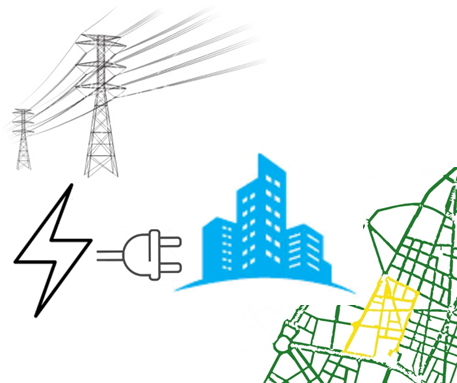 Η ηλεκτρική ενέργεια από το κεντρικό δίκτυο διανομής που τροφοδοτεί τα κτίρια καλύπτει τις τελικές χρήσεις και λειτουργίες του (π.χ. θέρμανση, ψύξη, αερισμό, ΖΝΧ, φωτισμό, βοηθητικά μέσα).
5
Γ.1.4  - ΗΛΕΚΤΡΙΚΗ ΕΝΕΡΓΕΙΑ
ΜΕΘΟΔΟΛΟΓΙΑ ΑΞΙΟΛΟΓΗΣΗΣ - ΔΕΙΚΤΗΣ
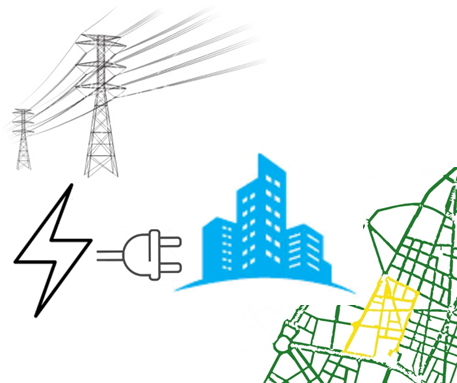 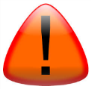 Η πηγή των δεδομένων πρέπει πάντα να δηλώνεται με σαφήνεια
Για την αξιολόγηση της πραγματικής επίδοσης της αστικής περιοχής είναι προτιμότερο να χρησιμοποιούνται δεδομένα από μετρήσεις. Εάν δεν είναι διαθέσιμα, χρησιμοποιούνται δεδομένα από υπολογισμούς.
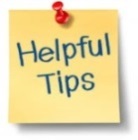 6
Γ.1.4  - ΗΛΕΚΤΡΙΚΗ ΕΝΕΡΓΕΙΑ
ΟΡΙA & ΠΕΔΙO ΕΦΑΡΜΟΓΗΣ
Το όριο αξιολόγησης είναι όλα τα κτίρια στην γειτονιά
Το πεδίο εφαρμογής του δείκτη περιλαμβάνει τις εξής τελικές χρήσεις & τεχνικές υπηρεσίες των κτιρίων:
Θέρμανση, 
Ψύξη, 
Αερισμό, 
Ζεστό νερό χρήσης (ΖΝΧ)
Φωτισμό
Βοηθητικά συστήματα (αντλίες, ανεμιστήρες κ.α.)
Η χρήση της ηλεκτρικής ενέργειας αναφέρεται και ως κατανάλωση ενέργειας για την λειτουργία των κτιρίων
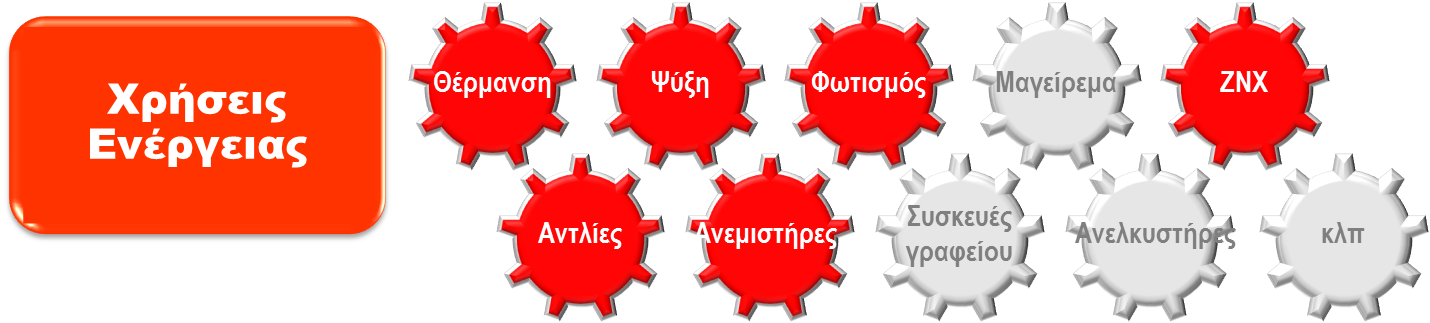 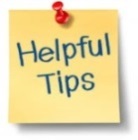 7
Γ.1.4  - ΗΛΕΚΤΡΙΚΗ ΕΝΕΡΓΕΙΑ
ΜΕΘΟΔΟΣ ΥΠΟΛΟΓΙΣΜΟΥ

Η μέθοδος υπολογισμού βασίζεται σε μια σειρά Ευρωπαϊκών Πρότυπο CEN τα οποία υποστηρίζουν την εφαρμογή της EPBD [1] στην Ευρώπη. Η σειρά προτύπων CEN, η οποία επί του παρόντος αποτελεί τη βάση για τις περισσότερες από τις εθνικές μεθόδους υπολογισμού (όπως και στην Ελλάδα [2]), περιλαμβάνει το πρότυπο EN 15603 [3] που συγκεντρώνει τα αποτελέσματα από το πρότυπο EN ISO 13790 [4].
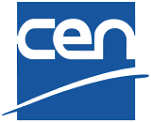 Για υφιστάμενα κτίρια & εγκαταστάσεις, η χρήση της ενέργειας συνιστάται να βασίζεται σε μετρήσεις
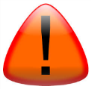 Μπορεί να χρησιμοποιηθούν εκτιμήσεις για τη χρήση της θερμικής ενέργειας στα κτίρια, ώστε να είναι δυνατή η συμπλήρωση των στοιχείων για τον συγκεκριμένο δείκτη
Η πηγή των δεδομένων πρέπει πάντα να δηλώνεται με σαφήνεια
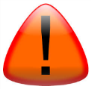 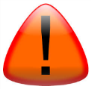 8
Γ.1.4  - ΗΛΕΚΤΡΙΚΗ ΕΝΕΡΓΕΙΑ
ΜΕΘΟΔΟΣ ΥΠΟΛΟΓΙΣΜΟΥ
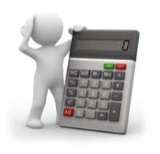 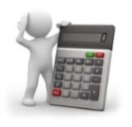 Οι Προσομοιώσεις μπορούν να δώσουν ακριβή/λεπτομερή αποτελέσματα, αλλά έχουν υψηλές απαιτήσεις
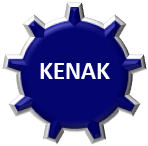 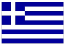 Μπορεί να χρησιμοποιηθεί η μέθοδος υπολογισμού σύμφωνα με τον ΚΕΝΑΚ για την 
Αξιολόγηση της ενεργειακής απόδοσης των κτιρίων
 Έκδοση πιστοποιητικών ενεργειακής απόδοσης (ΠΕΑ)
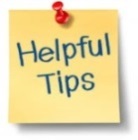 Κανονισμός Ενεργειακής Απόδοσης Κτιρίων
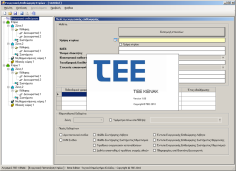 9
Γ.1.4  - ΗΛΕΚΤΡΙΚΗ ΕΝΕΡΓΕΙΑ
ΜΕΘΟΔΟΣ ΥΠΟΛΟΓΙΣΜΟΥ
Σε υφιστάμενα κτίρια, η πραγματική χρήση ηλεκτρικής ενέργειας μπορεί να μετρηθεί. Εάν τα κτίρια διαθέτουν BEMS ή BMS τότε είναι εύκολη η ανάκτηση των δεδομένων για τις επιμέρους τελικές χρήσεις.
BEMS - Κεντρικά συστήματα ενεργειακής διαχείρισης κτιρίων που ελέγχουν & καταγράφουν τις ενεργειακές τελικές χρήσεις για την λειτουργία των τεχνικών εγκαταστάσεων (π.χ. θέρμανση, ψύξη, αερισμό, ΖΝΧ, φωτισμό, συσκευές) και τον έλεγχο των εσωτερικών συνθηκών.  
BMS - Κεντρικά συστήματα διαχείρισης κτιρίων που επιπλέον ελέγχουν και άλλες λειτουργίες τους (π.χ. ανελκυστήρες, ασφάλεια, προσβασιμότητα, πυροπροστασία).
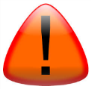 Χρησιμοποιήστε δεδομένα από τουλάχιστον 12 διαδοχικούς μήνες.
Για πιο αντιπροσωπευτικά αποτελέσματα, χρησιμοποιήστε ιστορικά δεδομένα 3ετίας ή μεγαλύτερης χρονικής διάρκειας, εάν υπάρχουν. Έτσι εξομαλύνονται οι επιδράσεις από την διακύμανση των καιρικών συνθηκών και συνυπολογίζονται άλλες εγγενείς διακυμάνσεις σε σχέση με την λειτουργία των κτιρίων.
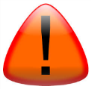 10
Γ.1.4  - ΗΛΕΚΤΡΙΚΗ ΕΝΕΡΓΕΙΑ
ΜΕΘΟΔΟΣ ΥΠΟΛΟΓΙΣΜΟΥ
Σε υφιστάμενα κτίρια, η πραγματική χρήση ηλεκτρικής ενέργειας είναι επίσης διαθέσιμη από τους λογαριασμούς. Για πιο αντιπροσωπευτικά αποτελέσματα, χρησιμοποιήστε ιστορικά δεδομένα μεγάλης χρονικής διάρκειας (π.χ. 3ετίας).
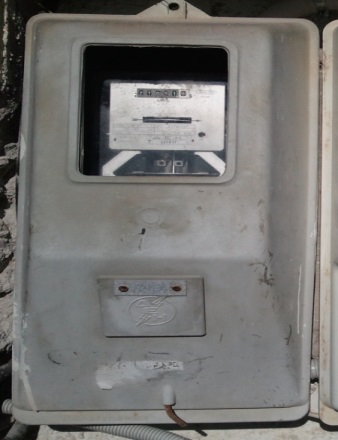 Η κατανομή της ηλεκτρικής ενέργειας στις επιμέρους τεχνικές υπηρεσίες και τις άλλες τελικές χρήσεις (π.χ. συσκευές) μπορεί να μην είναι προφανής.
Ο καταμερισμός στις επιμέρους τελικές χρήσεις διευκολύνεται από το BEMS (εάν είναι διαθέσιμο σε υφιστάμενα κτίρια), τις βαθμονομημένες προσομοιώσεις κτιρίων ή από ενεργειακές επιθεωρήσεις & ελέγχους.
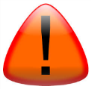 x
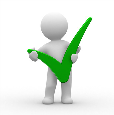 ΕΚΤΟΣ
πεδίου εφαρμογής
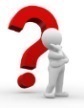 ΕΝΤΟΣ
πεδίου εφαρμογής
Συσκευές, Μαγείρεμα κ.α.
(συσκευές, εξοπλισμό γραφείου, μαγείρεμα, άλλες υπηρεσίες)
Τεχνικές υπηρεσίες
(τελικές χρήσεις για θέρμανση, ΖΝΧ, ψύξη, φωτισμό, βοηθητικά συστήματα)
11
Γ.1.4  - ΗΛΕΚΤΡΙΚΗ ΕΝΕΡΓΕΙΑ
ΜΕΘΟΔΟΣ ΥΠΟΛΟΓΙΣΜΟΥ
Η πραγματική χρήση ηλεκτρικής ενέργειας είναι επίσης διαθέσιμη από τους λογαριασμούς. Για πιο αντιπροσωπευτικά αποτελέσματα, χρησιμοποιήστε ιστορικά δεδομένα μεγάλης χρονικής διάρκειας (π.χ. 3ετίας).
Οι λογαριασμοί περιλαμβάνουν την συνολική χρήση ηλεκτρικής ενέργειας για τις τεχνικές υπηρεσίες των κτιρίων (εντός πεδίου εφαρμογής) και τις συσκευές ή άλλες υπηρεσίες (εκτός πεδίου εφαρμογής). 
Η κατανομή στις επιμέρους τελικές χρήσεις γίνεται με τα αποτελέσματα από βαθμονομημένες προσομοιώσεις ή ενεργειακές επιθεωρήσεις (ελέγχους).
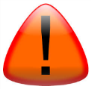 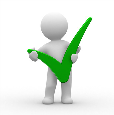 Κτίρια Κατοικίας
Κτίρια Τριτογενή
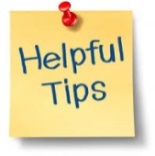 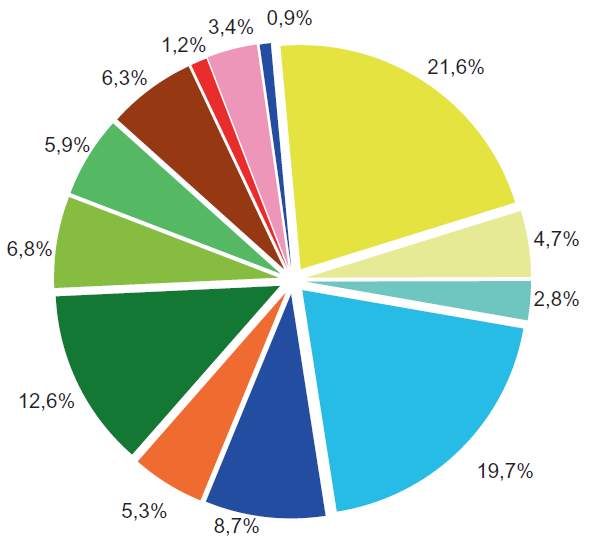 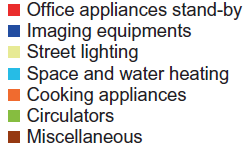 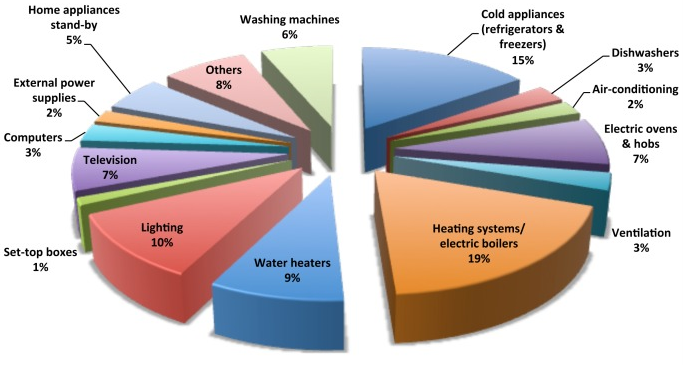 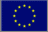 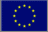 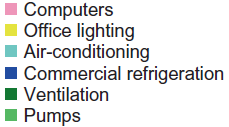 Πηγή: JRC
Πηγή: Eurostat
12
Γ.1.4  - ΗΛΕΚΤΡΙΚΗ ΕΝΕΡΓΕΙΑ
ΜΕΘΟΔΟΣ ΥΠΟΛΟΓΙΣΜΟΥ
Η πραγματική χρήση ηλεκτρικής ενέργειας είναι επίσης διαθέσιμη από τους λογαριασμούς. Για πιο αντιπροσωπευτικά αποτελέσματα, χρησιμοποιήστε ιστορικά δεδομένα μεγάλης χρονικής διάρκειας (π.χ. 3ετίας).
Οι λογαριασμοί περιλαμβάνουν την συνολική χρήση ηλεκτρικής ενέργειας για τις τεχνικές υπηρεσίες των κτιρίων (εντός πεδίου εφαρμογής) και τις συσκευές ή άλλες υπηρεσίες (εκτός πεδίου εφαρμογής). 
Η κατανομή στις επιμέρους τελικές χρήσεις γίνεται με τα αποτελέσματα από βαθμονομημένες προσομοιώσεις ή ενεργειακές επιθεωρήσεις (ελέγχους).
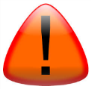 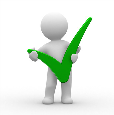 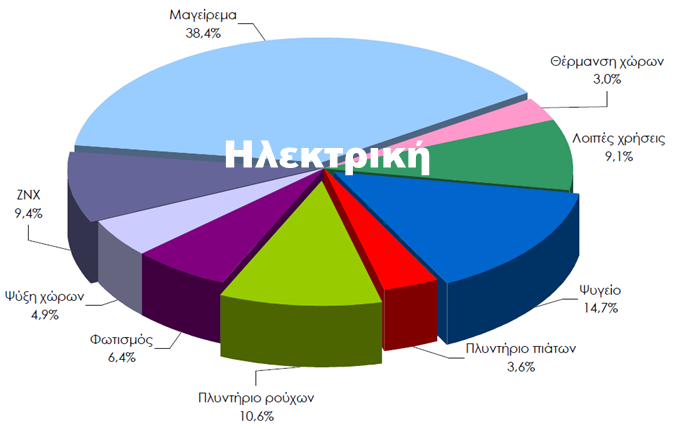 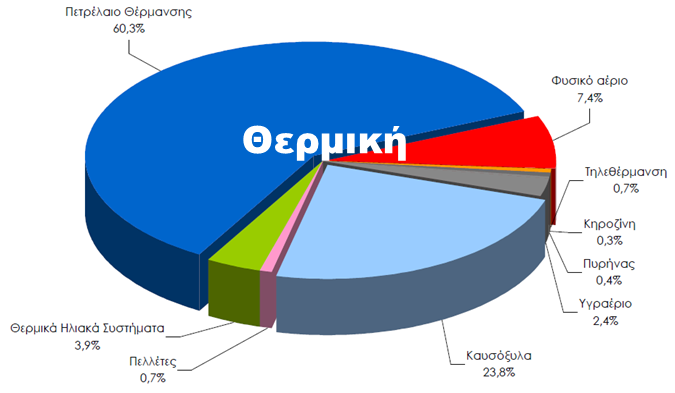 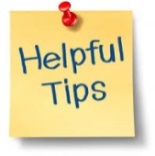 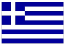 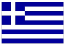 Κτίρια Κατοικίας
Πηγή: ΕΛΣΤΑΤ
13
Γ.1.4  - ΗΛΕΚΤΡΙΚΗ ΕΝΕΡΓΕΙΑ
ΜΕΘΟΔΟΣ ΥΠΟΛΟΓΙΣΜΟΥ - Μετρήσεις
α) Υπολογίστε την ετήσια ηλεκτρική ενέργεια από το δίκτυο που διατίθεται σε όλα τα κτίρια (κατοικίες και κτίρια τριτογενή τομέα) για τις τελικές χρήσεις εντός πεδίου εφαρμογής, χρησιμοποιώντας ιστορικά δεδομένα από μετρήσεις μεγάλης χρονικής διάρκειας (π.χ. 3ετίας) ή τουλάχιστον 12 διαδοχικών μηνών
Μπορούν να χρησιμοποιηθούν δεδομένα από τους λογαριασμούς. Η κατανομή στις επιμέρους τελικές χρήσεις εντός πεδίου εφαρμογής γίνεται με τα αποτελέσματα από ενεργειακές επιθεωρήσεις & ελέγχους.
β) Υπολογίστε την συνολική ωφέλιμη εσωτερική επιφάνεια δαπέδου των κτιρίων (από ελεγμένα σχέδια ή επιμετρήσεις)
γ) Υπολογίστε τον δείκτη επίδοσης για την ετήσια χρήση (κατανάλωση) ηλεκτρικής ενέργειας από το δίκτυο, σε κιλοβατώρες ανά μονάδα συνολικής ωφέλιμης εσωτερικής επιφάνειας δαπέδου των κτιρίων (kWhηλ/m2/y)
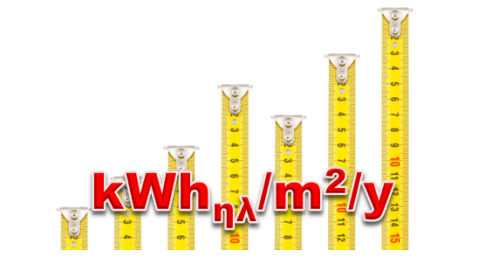 Βλέπε Β.1.3 για την Κλίμακα Κτιρίου
14
Γ.1.4  - ΗΛΕΚΤΡΙΚΗ ΕΝΕΡΓΕΙΑ
ΜΕΘΟΔΟΣ ΥΠΟΛΟΓΙΣΜΟΥ
α) Υπολογίστε την ετήσια ηλεκτρική ενέργεια από το δίκτυο που διατίθεται σε όλα τα κτίρια (κατοικίες και κτίρια τριτογενή τομέα) για τις τελικές χρήσεις εντός πεδίου εφαρμογής, κατά τη διάρκεια ενός τυπικού έτους, σύμφωνα με τα Ευρωπαϊκά πρότυπα ή τον ΚΕΝΑΚ

β) Υπολογίστε τη συνολική ωφέλιμη εσωτερική επιφάνεια δαπέδου των κτιρίων 
γ) Υπολογίστε τον δείκτη επίδοσης για την ετήσια χρήση (κατανάλωση) ηλεκτρικής ενέργειας από το δίκτυο, σε κιλοβατώρες ανά μονάδα συνολικής ωφέλιμης εσωτερικής επιφάνειας δαπέδου των κτιρίων (kWhηλ/m2/y)
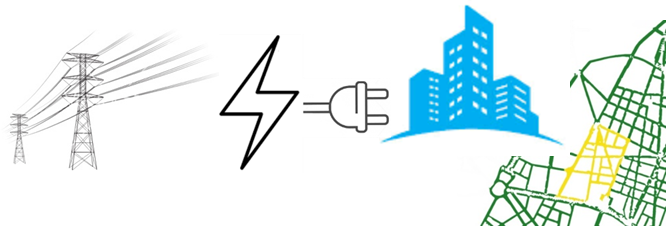 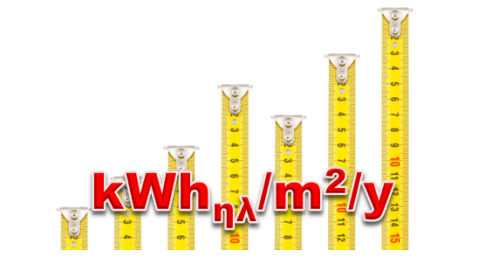 Βλέπε Β.1.3 για την Κλίμακα Κτιρίου
15
Γ.1.4  - ΗΛΕΚΤΡΙΚΗ ΕΝΕΡΓΕΙΑ
ΑΝΑΦΟΡΕΣ και ΚΑΝΟΝΙΣΜΟΙ/ΟΔΗΓΙΕΣ
[1] EPBD:2018 - Energy Performance of Buildings Directive, 2018/844/EU. Brussels: European Parliament and the Council of the European Union. https://eur-lex.europa.eu/legal-content/EL/TXT/PDF/?uri=CELEX:32018L0844&from=EL 
[2] Ν.4122:2013 - Ενεργειακή Απόδοση Κτιρίων – Εναρμόνιση με την Οδηγία 2010/31/ΕΕ του Ευρωπαϊκού Κοινοβουλίου και του Συμβουλίου και λοιπές διατάξεις. ΦΕΚ 42/19.2.2013.
Σχετική κωδικοποίηση με το Ν.4409:2016 (ΦΕΚ 136/28.7.2016).
[3] EN 15603:2008 - Energy performance of buildings. Overall energy use and definition of energy ratings. Brussels: European Committee for Standardization.
[4] EN 13790:2008 - Energy performance of buildings. Calculation of energy use for space heating and cooling. Brussels: European Committee for Standardization.
[5] ASHRAE Standard 100: 2018. Energy Efficiency in Existing Buildings. Atlanta: ASHRAE.
16
Γ.1.4  - ΗΛΕΚΤΡΙΚΗ ΕΝΕΡΓΕΙΑ
ΑΝΑΦΟΡΕΣ και ΚΑΝΟΝΙΣΜΟΙ/ΟΔΗΓΙΕΣ
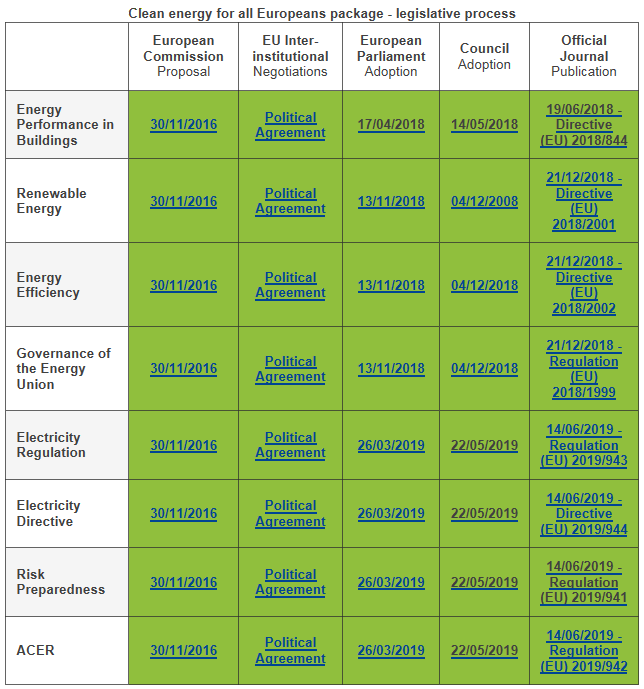 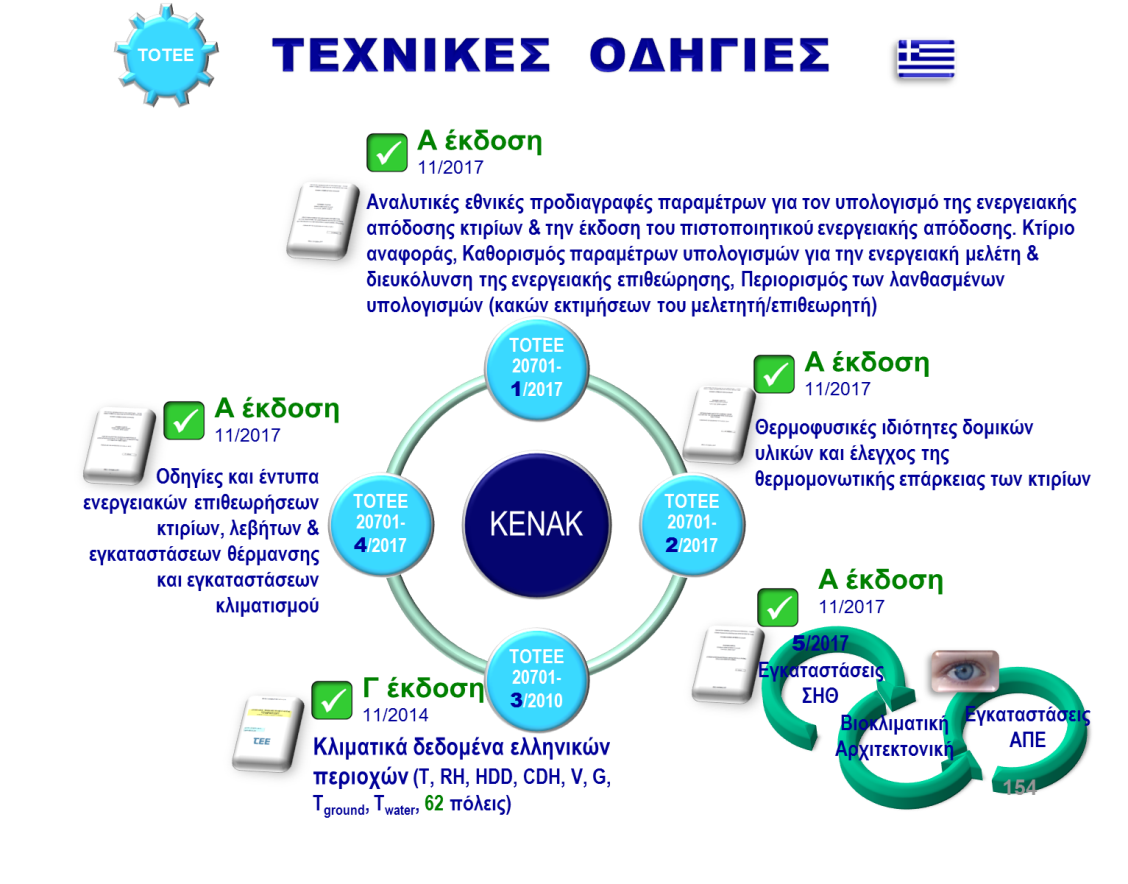 http://portal.tee.gr/portal/page/portal/SCIENTIFIC_WORK/GR_ENERGEIAS/kenak
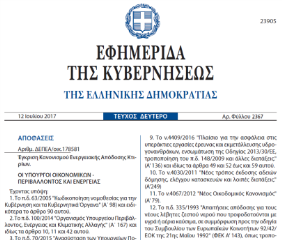 Νέο πακέτο Ευρωπαϊκών Οδηγιών με οκτώ νομοθετικές ρυθμίσεις για 
«Καθαρή Ενέργεια για Όλους»
https://ec.europa.eu/energy/en/topics/energy-strategy-and-energy-union/clean-energy-all-europeans
17
Γ.1.4  - ΗΛΕΚΤΡΙΚΗ ΕΝΕΡΓΕΙΑ
ΒΙΒΛΙΟΓΡΑΦΙΑ
Γ. Παντελίδης, Οδηγός Ενεργειακής Επιθεώρησης Κτηρίων, 630 σ., Αθήνα, Εκδόσεις Δεμεδάδη, 2018.

Οδηγός Ενεργειακών Ελέγχων σε κτίρια, βιομηχανία και μεταφορές, Υπουργείο Περιβάλλοντος και Ενέργειας, Αθήνα, Ιανουάριος 2017.
http://www.ypeka.gr/LinkClick.aspx?fileticket=u1Ez6ny5W90%3D&tabid=281&language=el-GR
ASHRAE GreenGuide (5th ed.), Design, Construction and Operation of Sustainable Buildings, T. Lawrence, A.K. Darwich, J.K. Means, D. Macauley (Editors), 504 p., Atlanta: ASHRAE, 2018. https://www.ashrae.org/technical-resources/bookstore/ashrae-greenguide-the-design-construction-and-operation-of-sustainable-buildings

Handbook of Energy Efficiency in Buildings (1st ed.), Umberto Desideri and Francesco Asdrubali (Editors), 836 p., ISBN 978-0128128176, Butterworth-Heinemann, 2018. https://www.elsevier.com/books/handbook-of-energy-efficiency-in-buildings/desideri/978-0-12-812817-6
18
Γ.1.4  - ΗΛΕΚΤΡΙΚΗ ΕΝΕΡΓΕΙΑ
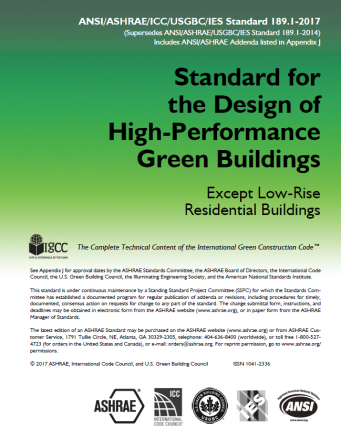 ΒΙΒΛΙΟΓΡΑΦΙΑ
ASHRAE Standard 189.1 - Design of High-Performance Green Buildings. https://www.ashrae.org/technical-resources/standards-and-guidelines/read-only-versions-of-ashrae-standards
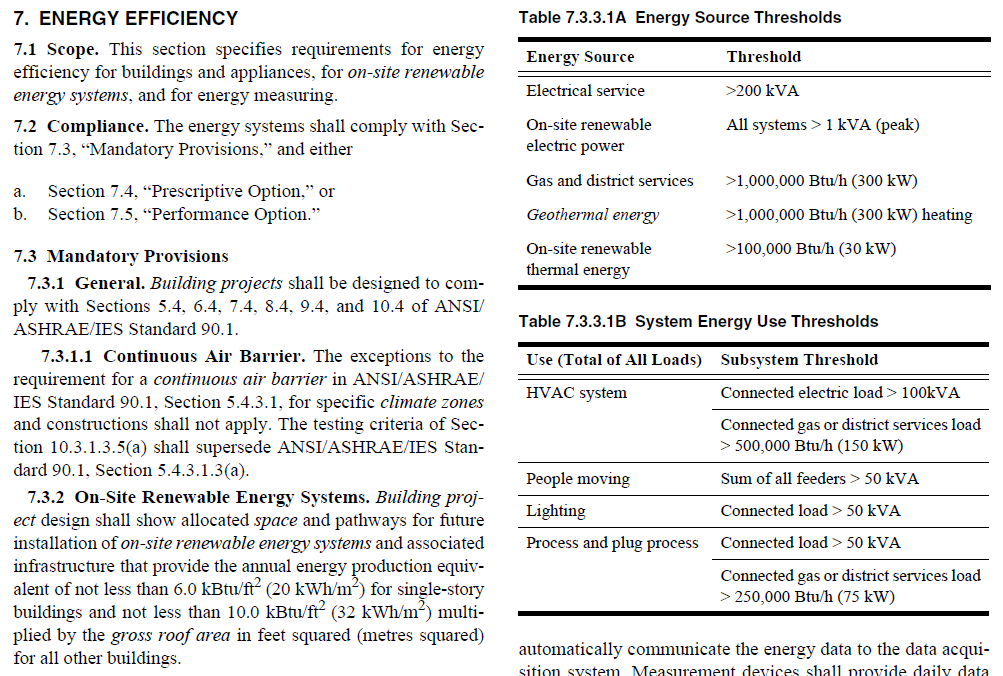 Το ΠΡΑΣΙΝΟ Πρότυπο της ASHRAE
19
Γ.1.4  - ΗΛΕΚΤΡΙΚΗ ΕΝΕΡΓΕΙΑ
ΠΑΡΑΔΕΙΓΜΑ
20
Γ.1.4  - ΗΛΕΚΤΡΙΚΗ ΕΝΕΡΓΕΙΑ
Σε μια γειτονιά βρίσκεται ένα δημαρχείο, ένα δημοτικό σχολείο, 15 μονοκατοικίες και 5 μικρές πολυκατοικίες. Όλα τα κτίρια είναι συνδεδεμένα με το κεντρικό δίκτυο διανομής ηλεκτρικής ενέργειας. Η ετήσια χρήση ηλεκτρικής ενέργειας (εντός πεδίου εφαρμογής) υπολογίστηκε για κάθε τύπο κτιρίου και συνοψίζεται στον πίνακα που ακολουθεί.
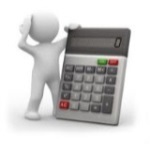 Υπολογίστε την ετήσια χρήση πρωτογενούς ενέργειας της γειτονιάς ανά μονάδα συνολικής ωφέλιμης εσωτερικής επιφάνειας δαπέδου των κτιρίων
21
Γ.1.4  - ΗΛΕΚΤΡΙΚΗ ΕΝΕΡΓΕΙΑ
Υπολογίστε τη συνολική χρήση ηλεκτρικής ενέργειας για όλα τα κτίρια
(125.086+51.347+92.596+148.161) = 417.190 kWhηλ
Υπολογίστε τη συνολική ωφέλιμη εσωτερική επιφάνεια (m2) για όλα τα κτίρια
(1.045+1.847+1.805+3.322) = 8.109 m2
Υπολογίστε τον δείκτη ενεργειακής έντασης της ετήσιας χρήσης ηλεκτρικής ενέργειας (kWhηλ/m2/y) για τις τεχνικές υπηρεσίες των κτιρίων
Ωφέλιμη εσωτερική επιφάνεια δαπέδου των κτιρίων (m2)
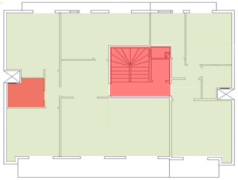 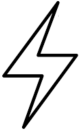 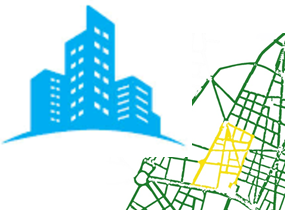 Ηλεκτρική Ενέργεια
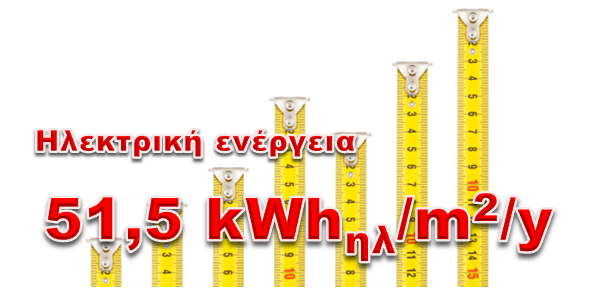 
=
8.109 m2
417.190 kWhηλ
22
Γ.1.4  - ΗΛΕΚΤΡΙΚΗ ΕΝΕΡΓΕΙΑ
ΑΣΚΗΣΗ
Σε μια γειτονιά βρίσκεται ένας δημοτικός παιδικός σταθμός, ένα γυμνάσιο, και 22 μονοκατοικίες. Όλα τα κτίρια είναι συνδεδεμένα με το κεντρικό δίκτυο διανομής ηλεκτρικής ενέργειας. Η ετήσια χρήση θερμικής και ηλεκτρικής ενέργειας (εντός πεδίου εφαρμογής) υπολογίστηκε για κάθε τύπο κτιρίου και συνοψίζεται στον πίνακα που ακολουθεί.







Χρησιμοποιήστε τα διαθέσιμα δεδομένα για να λύσετε την άσκηση
Υπολογίστε την ετήσια χρήση θερμικής ενέργειας της γειτονιάς ανά μονάδα συνολικής ωφέλιμης εσωτερικής επιφάνειας δαπέδου των κτιρίων
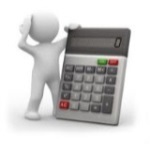 23